Творчість Т. Г. Шевченка (поема «Гайдамаки») – прямий відголосок історичного минулого і сучасності
Підготувала  група учнів 10-го класу: Ковальчук О., Скорнякова Л., Зінюк М.
Актуальність роботи:
зумовлена важливістю цілісного підходу до аналізу історичного роману у віршах,  полягає в осягненні сили  «Гайдамаків», їх художньої висоти й політичної спрямованісті, оскільки  «слишком близкие нашему времени».
Мета роботи:
вивчення  історичної концепції «Гайдамаків»; з’ясування питання: «Чи  далекий автор від історичної правди?»
Основні завдання:
1)дослідити історичні аспекти коліївщини;
2)опрацювати художній твір «Гайдамаки»;
3)ознайомитись з історією створення поеми;
4) проаналізувати повне трактування жанру твору;
5) порівняти події  у поемі із сучасністю.
Об’єкт дослідження
Предмет  
дослідження
Коліївщина як гайдамацький рух на правобережній Україні у 1768р
історичний роман у віршах «Гайдамаки»
Було досліджено:
Шевченко користувався  народними переказами, оповіданнями очевидців  коліївщини, автор був добре ознайомлений з історією України й Польщі;
ДЕТАЛЬНІШЕ…
концептуально –історична  сюжетна лінія  охоплює в часовому художньому  просторі  півроку,  в той час, коли Коліївщина  тривала історично місяць;
ДЕТАЛЬНІШЕ…
проведена паралель  між концептуально –історичною і історично-художньою лініями
ДЕТАЛЬНІШЕ…
до дослідження додано біографічні і дані Гонти і Залізняка для порівняння історичного героя з літературним;
складено карту гайдамацького руху
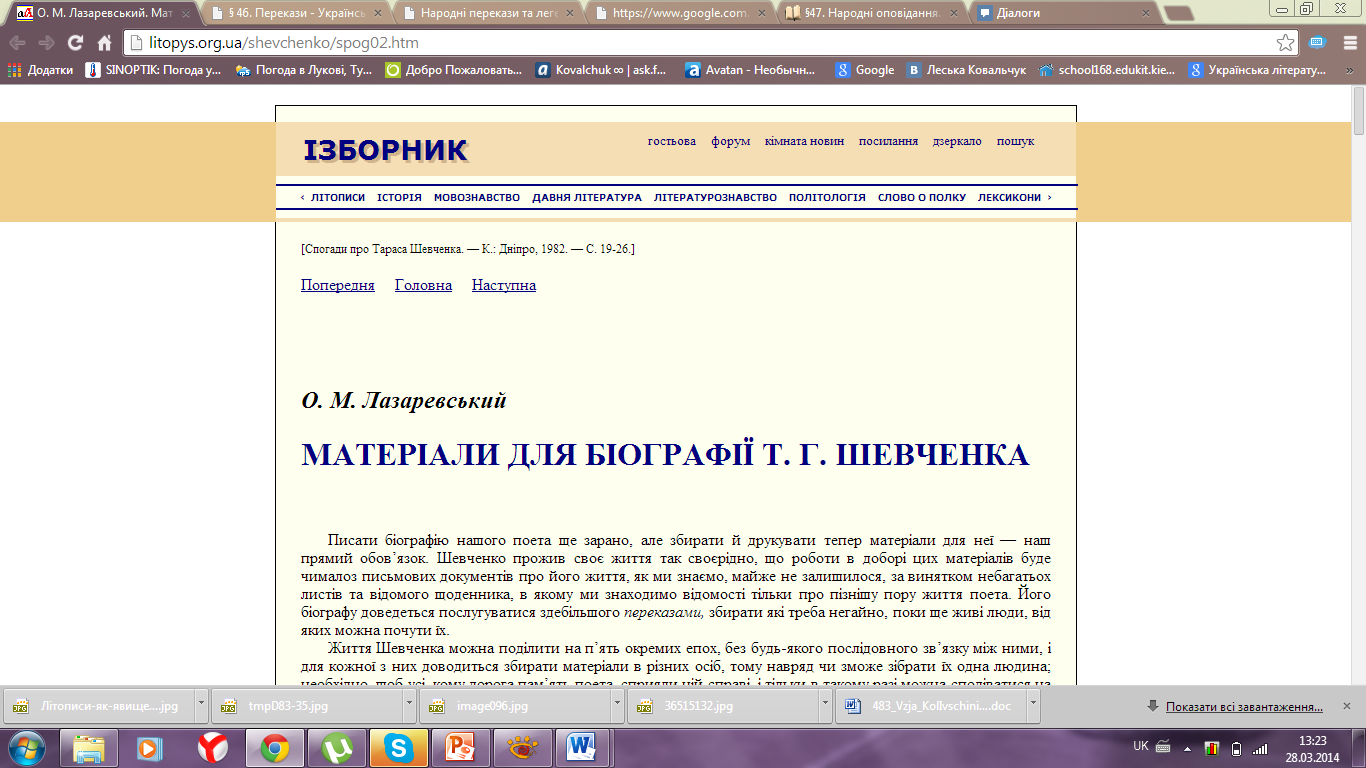 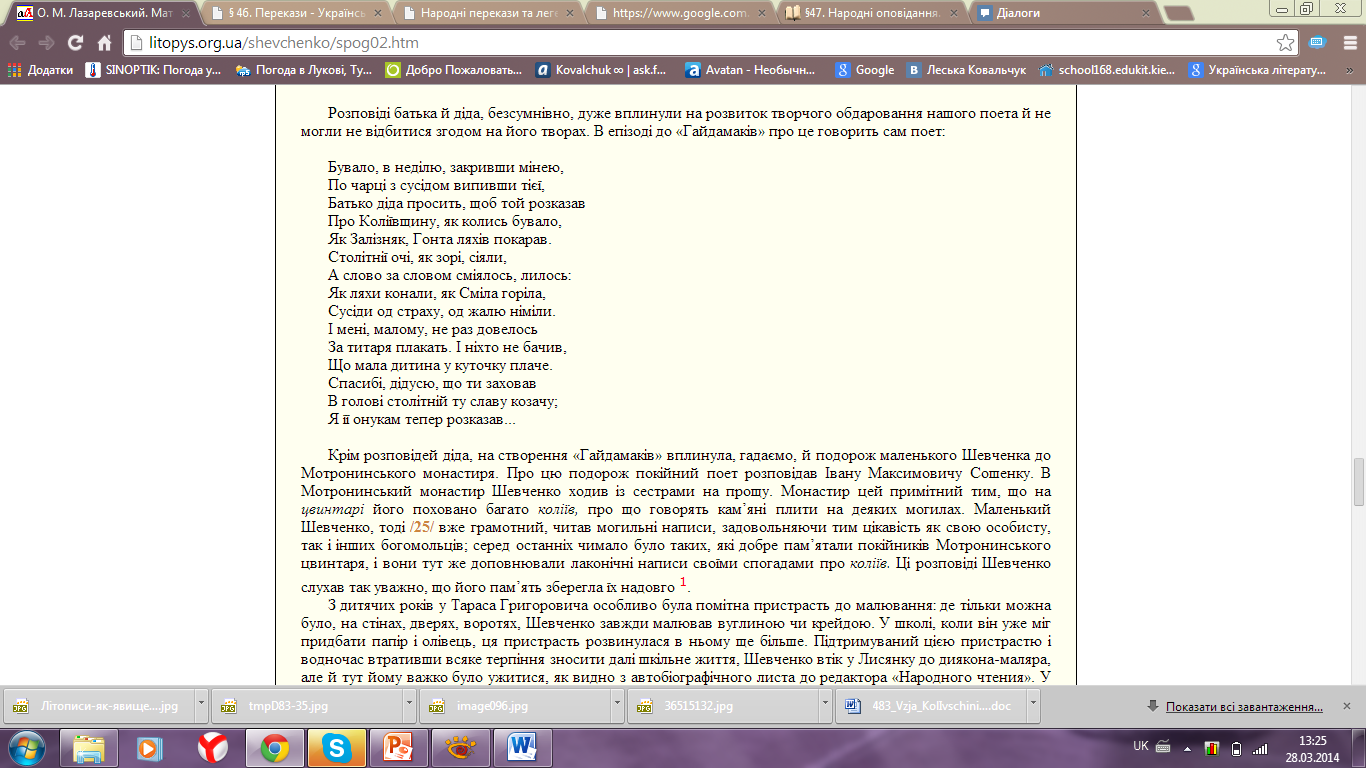 Про те що, Шевченко користувався народними переказами та оповіданнями, а також  знав  історію України дізнались із його біографії
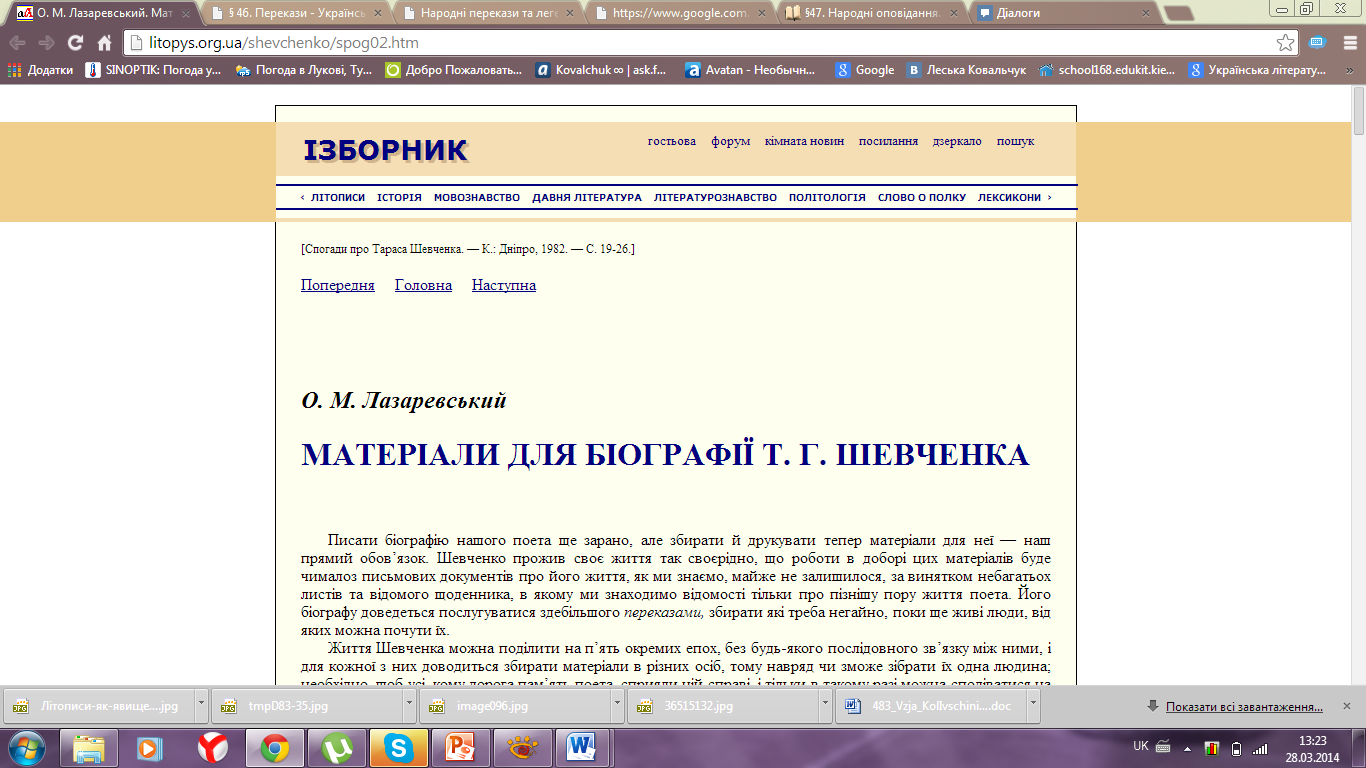 Карта гайдамацького руху
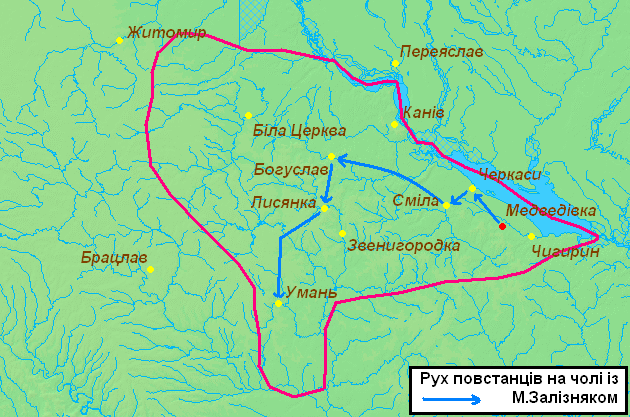 У творі виразні дві сюжетні лінії:
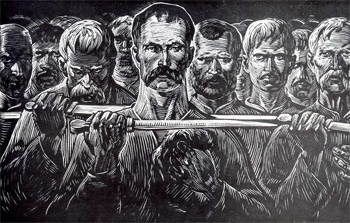 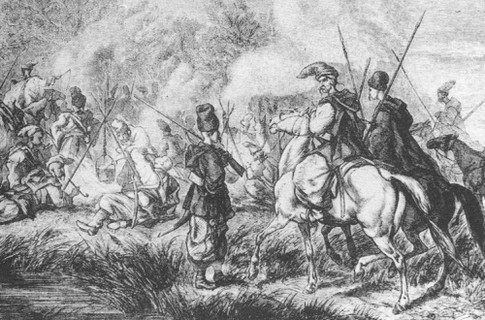 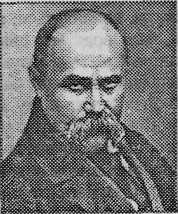 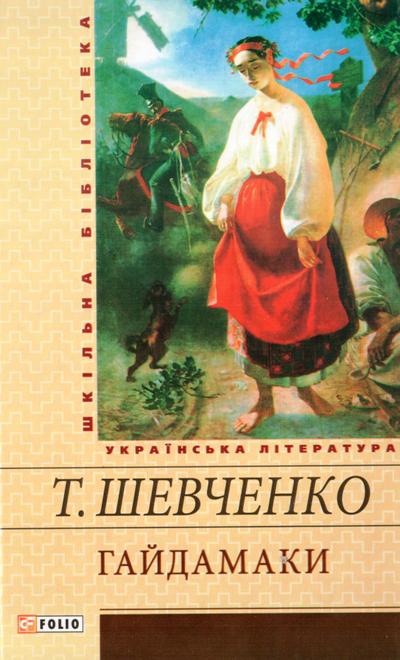 Опрацювавши твір «Гайдамаки», дослідили  сюжет твору
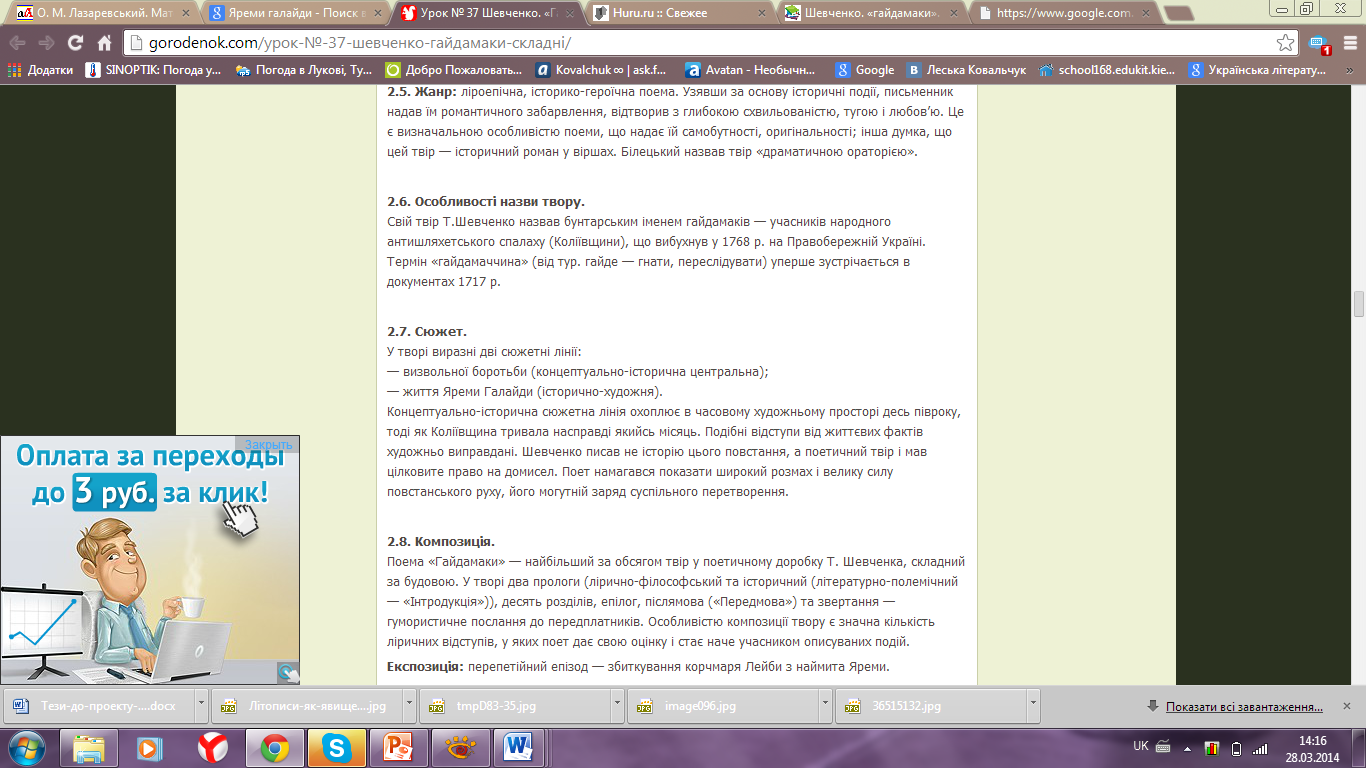 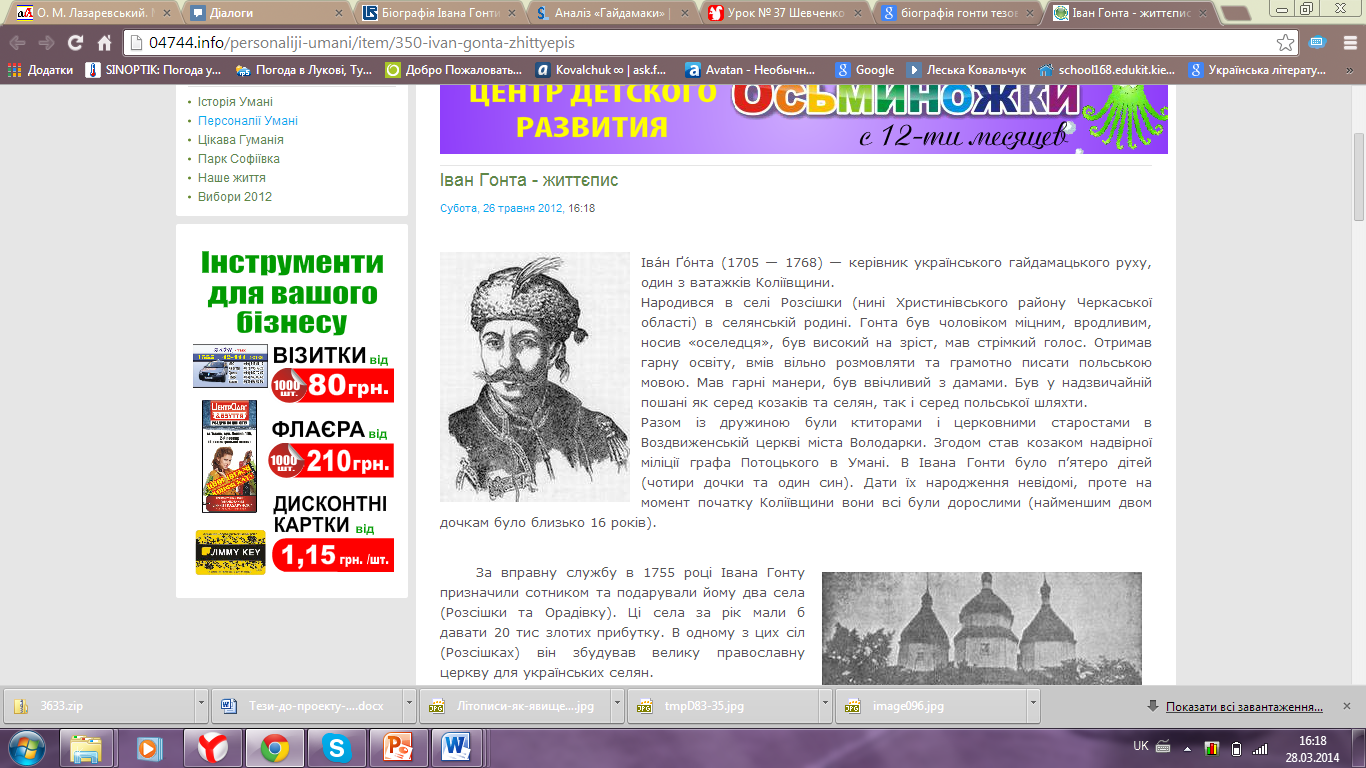 У своїх творах Шевченко зобразив Гонту трагічним образом патріота, вірним сином свого народу, описуючи муки батька-вбивці, поет не тільки висловлює щире співчуття до нього, а й сам страждає разом зі своїм героєм.
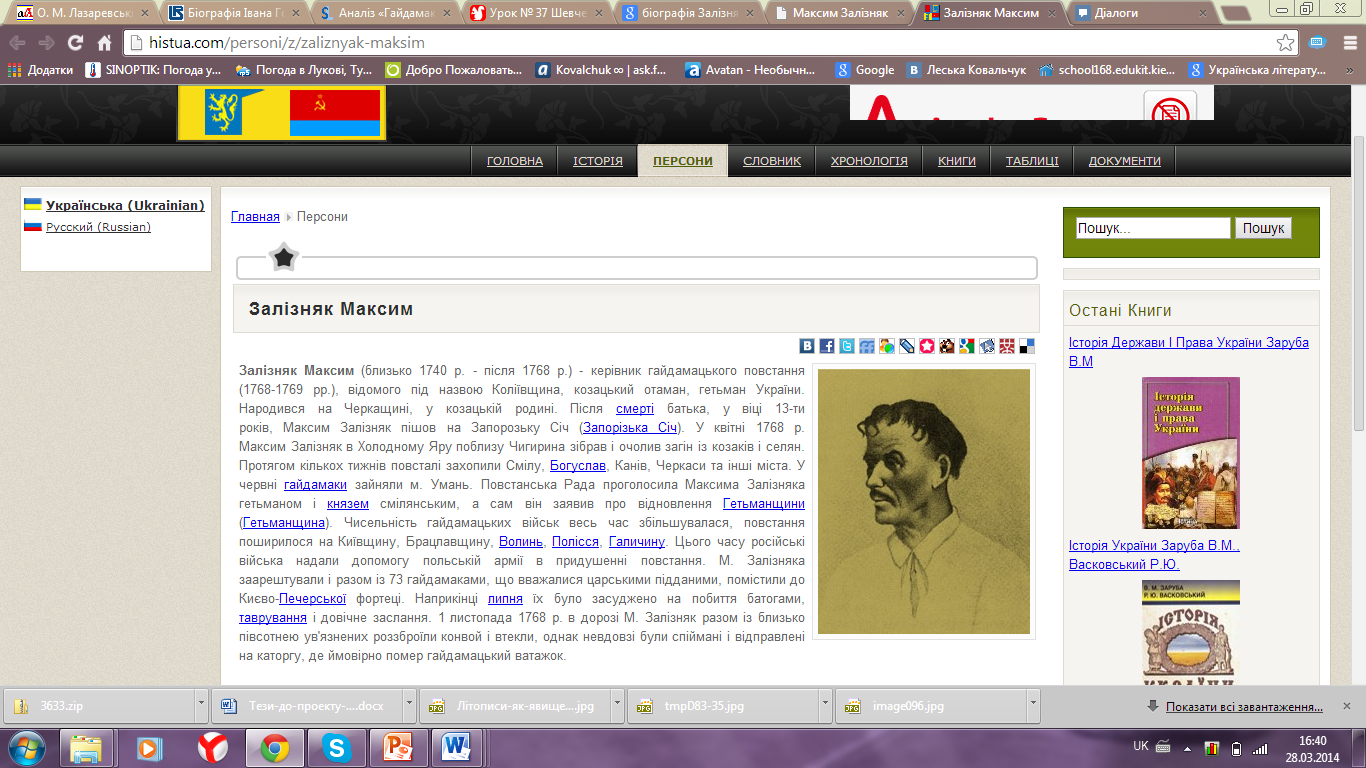 М.Залізняка поет зобразив у творі так:  - втілення народного гніву проти панів, непримиренності.- талановитий організатор мас, визнаний сміливим ватажком
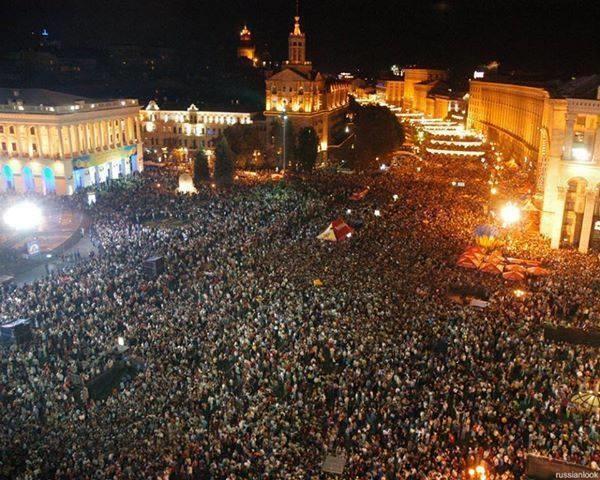 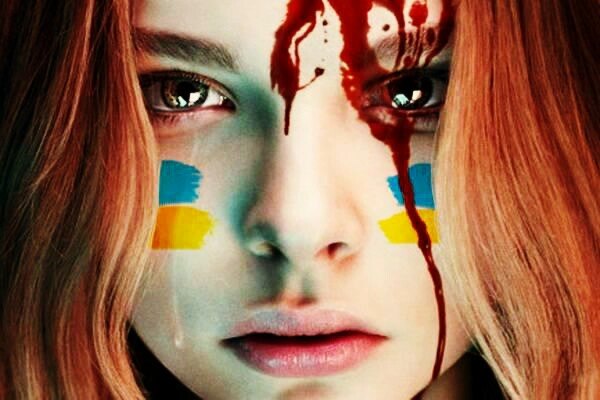 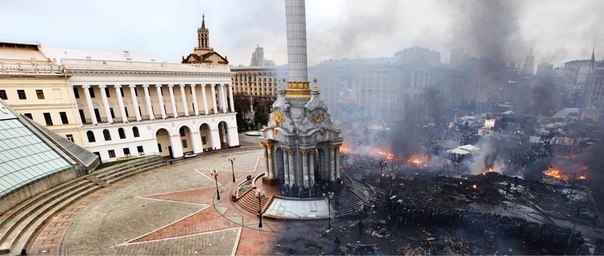 Шеченко зумів передбачити ідею визвольної боротьби, дух якої присутній і зараз на майдані